1sta grade
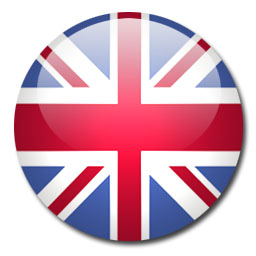 Teacher:
1stb grade
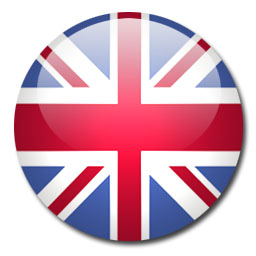 Teacher:
Teacher:
1stc grade
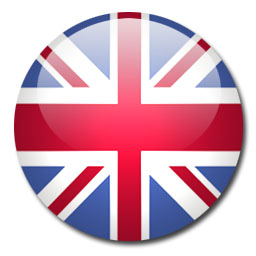 Teacher:
2nda grade
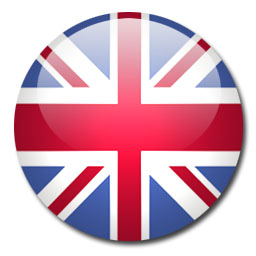 Teacher:
2ndb grade
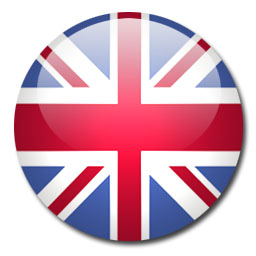 Teacher:
2ndc grade
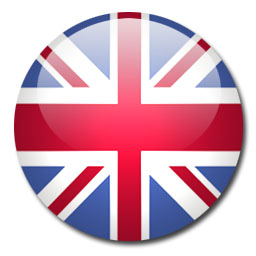 Teacher: